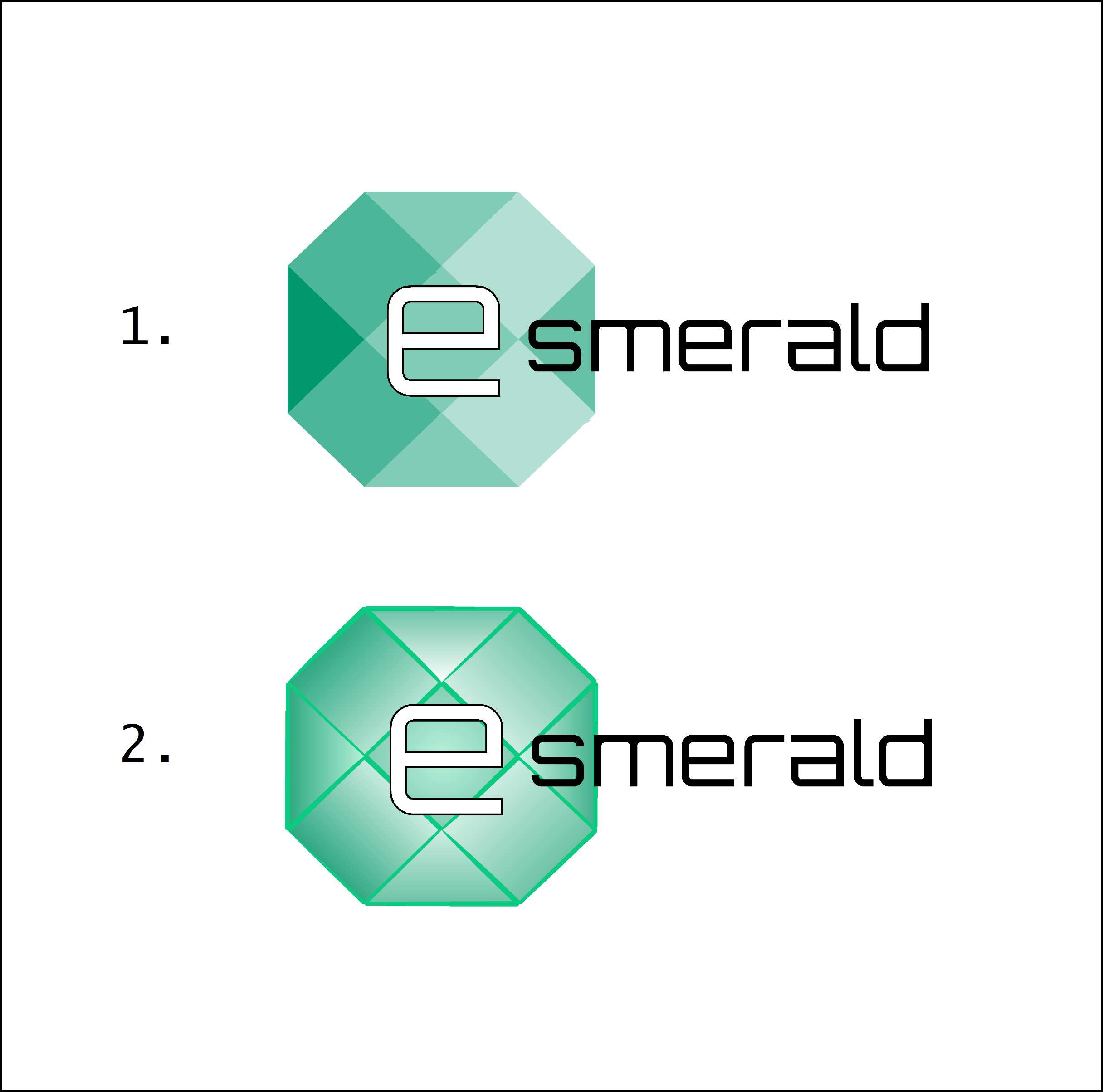 “Mejorar la resiliencia de las PYMES después del encierro”
USO DE LAS SOLUCIONES CLOUD COMPUTING 
Por: INTERNET WEB SOLUTIONS
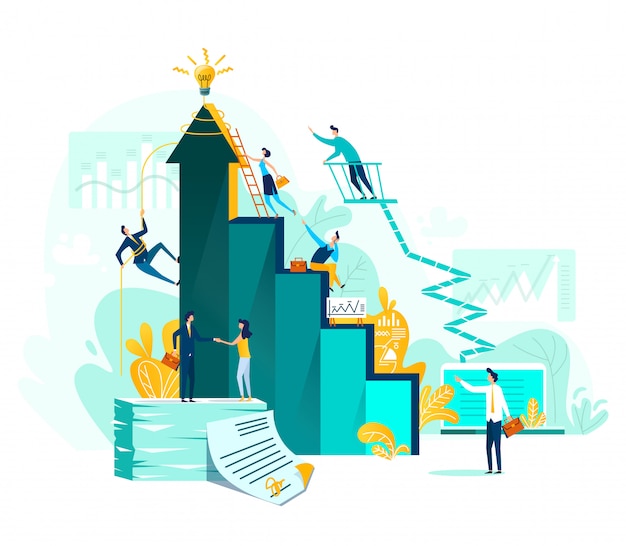 OBJETIVOS Y METAS
Al final de este módulo serás capaz de:
Tener una idea aproximada de qué es el almacenamiento en la nube y las oportunidades que posee
Conocer los tipos de nube y elegir la correcta para cada empresa
Cuáles son las principales herramientas TIC en la nube relacionadas y cómo beneficiarse de ellas
Considerar que la Nube “no es sólo” una tecnología de almacenamiento
ÍNDICE
Unidad 1: Soluciones Cloud para resiliencia de las PYMES
Qué es el almacenamiento en la nube

Herramientas TIC para los servicios de cloud computing
UNIDAD 1: Soluciones Cloud para la resiliencia de las PYMES
SECCIÓN 1.1.: Qué es el almacenamiento en la nube
Cloud Computing permite el acceso bajo demanda en remoto de soluciones IT desde una red de recursos externos (servidores) vía Internet. Los archivos o aplicaciones en la nube pueden ser cargados, descargados, compartidos o modificados por cualquier usuario autorizado

Además, esta tecnología de almacenamiento de archivos es segura tanto a nivel de software (los archivos se analizan en busca de virus al descargarlos) como de hardware (los discos duros pueden perderse o dañarse).

Esta tecnología puede servir para muchos fines: apps específicas, redes internas y gestion de base de datos, acceso a medios, potencia de cálculo, almacenamiento…
UNIDAD 1: Soluciones Cloud para la resiliencia de las PYMES
SECCIÓN 1.1.: Qué es el almacenamiento en la nube
Como se mencionó antes, el cloud computing puede ser dividido en apps, plataformas y  hardware,  que a su vez producen las siguientes categorías: 

Software como un servicio (SaaS):  Esta modalidad ofrece un simple servicio de software que se ejecuta en la infraestructura de los proveedores y a la que el usuario puede acceder en cualquier lugar a través de un navegador o una aplicación de pararela, con poco o ningún control sobre los parámetros de configuración. 
Infraestructura como servicio (IaaS): También llamado hardware como servicio (HaaS), suministra almacenamiento en bruto y procesamiento por encargo. Un buen ejemplo es Amazon Web Services, que factura incluso más que la tienda online
UNIDAD 1: Soluciones Cloud para la resiliencia de las PYMES
SECCIÓN 1.1.: Qué es el almacenamiento en la nube
Org #2
Plataforma como un servicio (PaaS): este servicio proporciona espacio para implementar, ejecutar y gestionar varias aplicaciones, evitando el mantenimiento de la infraestructura necesaria para desarrollar, utilizar y entregar el software. Según su disponibilidad, pueden ser:

Comunidad: diferentes organizaciones reúnen sus recursos en la nube para resolver un problema común.
Org #1
Community
Org #4
Org #3
UNIDAD 1: Soluciones Cloud para la resiliencia de las PYMES
SECCIÓN 1.1.: Qué es el almacenamiento en la nube
The Cloud
Private
Público: usado por muchas organizaciones simultáneamente.

Privado: usado por una simple organización sin una puerta de enlace púbica.

Híbrido: compuesto por una mezcla de redes de nubes privadas y públicas coordinadas para trabajar como una sola entidad
Hybrid
Public
UNIDAD 1: Soluciones Cloud para la resiliencia de las PYMES
SECCIÓN 1.1.: Qué es almacenamiento en la nube
En cuanto al almacenamiento, se pueden distinguir tres categorías: 

Almacenamiento de objetos: para aplicaciones desarrolladas en la nube, que aprovechan su escalabilidad y sus capacidades de metadatos.
Almacenamiento de archivos: útil para aplicaciones que requieren acceder a archivos compartidos y/o a un sistema de archivos. Es el más utilizado tanto por los usuarios medios como por las PYMEs
Almacenamiento en bloque: necesario para aplicaciones empresariales, como bases de datos y sistemas de planificación de recursos empresariales (ERP), que requieren servidores dedicados y baja latencia para cada host
UNIDAD 1: Soluciones Cloud para la resiliencia de las PYMES
SECCIÓN 1.2.: Herramientas TIC para servicios Cloud computing
Existe una larga lista de aplicaciones en la nube que pueden ofrecer valiosos recursos para mejorar la gestión empresarial de las PYMES, tanto para entornos de trabajo en la oficina como a distancia. Entre las mejores podemos encontrar:
Herramientas de gestion y equipo: El tiempo es dinero,  y estas apps permiten organizar tus tareas de forma eficiente, permitiendo ahorrar convenientes minutos en tareas que exijan fechas de entrega, este tiempo se convertirá en horas valiosas a largo plazo.
UNIDAD 1: Soluciones Cloud para la resiliencia de las PYMES
SECCIÓN 1.2.: Herramientas TIC para servicios cloud computing
Asana: permite a los usuarios monitorear todos los proyectos en tareas, está focalizado en la comunicación y la organización de equipos. 

Trello: basado en tablas Kanban para la organización, permitiendo monitorear los proyectos de forma visual, llamativa y compartida con el equipo.

Slack: permite reducir el flujo de emails al contar con un repositorio de contenidos y un abanico de opciones para la comunicación en equipo, que una vez personalizado, puede convertirse en un gran complemento para los dos primeros productos.
UNIDAD 1: Soluciones Cloud para la resiliencia de las PYMES
SECCIÓN 1.2.: Herramientas TIC para servicios cloud computing
File storage and tracking: estas herramientas no sólo ofrecen un espacio extra de carga y descarga, sino también un acceso ilimitado en cualquier lugar, con el plus de poder compartirse mediante un enlace o una invitación:

Google Drive: Esta unidad de almacenamiento virtual, que muestra una integración total con todos los servicios de Google, ofrece a los usuarios gratuitos 15 GB y la posibilidad de editarlos o descargarlos en línea.

Dropbox: un disco duro virtual que ofrece 2 GB para los usuarios gratuitos que pueden convertirse en 2-5 TB con sus planes de pago.
UNIDAD 1: Soluciones Cloud para la resiliencia de las PYMES
SECCIÓN 1.2.: Herramientas TIC para servicios cloud computing
Onedrive: con 5 GB para los usuarios gratuitos, su plena integración con Microsoft Office es una de sus principales características.

Mega: un sucesor del famoso "MegaUpload" que permite a los usuarios gratuitos almacenar hasta 20 GB de archivos, con una velocidad de descarga fulgurante.

WeTransfer: desarrollado pensando en la transferencia de archivos, permite a los usuarios gratuitos y no registrados enviar hasta 2 GB por enlace
Conclusiones principales:
Conclusión 1: Los servicios en la nube permiten acceder, gestionar y compartir archivos de forma segura y rápida
Conclusión 2: La tecnología en la nube tiene varios usos más allá del almacenamiento, como el desarrollo y uso de aplicaciones
Conclusión 3: Las nubes pueden ser públicas, privadas, híbridas o comunitarias
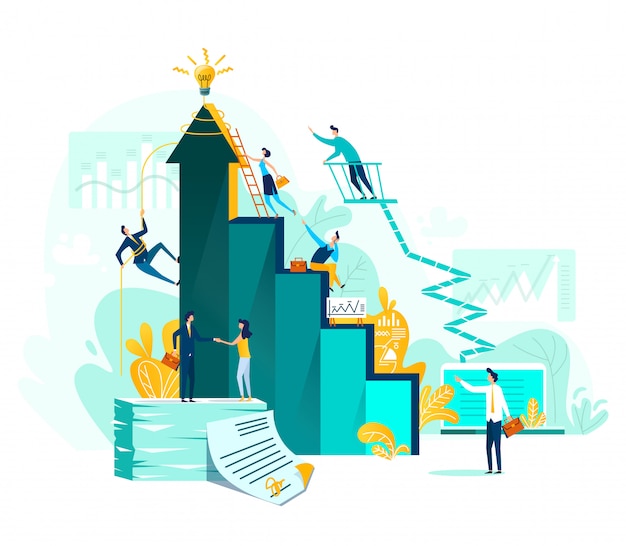 Conclusión 4: Existe una amplia gama de aplicaciones de gestión y almacenamiento de proyectos, con planes gratuitos y de pago
Test de evaluación
Infraestructura como un servicio (IaaS) se llama: 

a.- Hardware como un     servicio
b.- Información como un servicio
c.- No tiene otro nombre
2. Una de las ventajas del Cloud computing es:

a.- Los archivos están seguros y protegidos
b.- Ayuda al desarrollo de internet
c.- Simplifica las cosas
3. Entre las herramientas de gestión y de equipos tenemos…

a.- Rapidshare
b.- Asana
c.- Google drive
5. Esta app en la Nube ha sido diseñada para transferir archivos:

a.- WeTransfer
b.- OneDrive
c.- DropBox
4. La Nube es:

a.- Pública
b.- Privada
c.- Ambas, privada y pública, con soluciones híbridas
Test de evaluación
Infraestructura como un servicio (IaaS) se llama también:  

a.- Hardware como un servicio
b.- Información como un servicio
c.- No tiene otro nombre
2. Una de las ventajas del Cloud computing es:

a.- Los archivos están seguros y protegidos
b.- Ayuda al desarrollo de internet
c.- Simplifica las cosas
3. Entre las herramientas de gestión y de equipos tenemos…

a.- Rapidshare
b.- Asana
c.- Google drive
5. Esta app en la Nube ha sido diseñada para transferir archivos:

a.- WeTransfer
b.- OneDrive
c.- DropBox
4. La Nube es:

a.- Pública
b.- Privada
c.- Ambas, privada y pública, con soluciones híbridas
UNIDAD 1: Soluciones Cloud para la resiliencia de las PYMES
RECURSOS
Salesforce  ---- https://www.salesforce.com/mx/cloud-computing/

Amazon Web Services ---- https://aws.amazon.com/es/what-is-cloud-storage/

Backupeverything --- https://backupeverything.co.uk/what-are-the-important-features-of-cloud-storage/
Gracias!